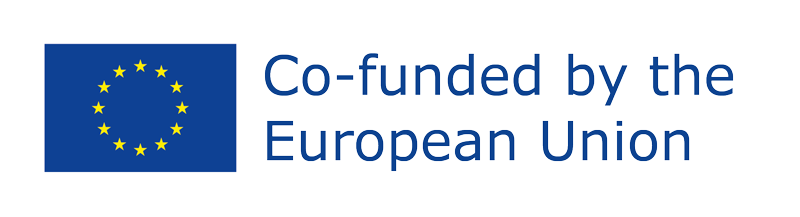 Masterclass Lessons Learned Repository Brand book: directrices
Este resultado del proyecto ha sido financiado con el apoyo de la Comisión Europea. Esta comunicación refleja únicamente los puntos de vista del autor, y la Comisión no se hace responsable del uso que pueda hacerse de la información contenida en el mismo. Número de presentación: 2021-1-ES02-KA220-YOU-000028609
Resumen
Introducción
Características del Libro de Marca
Relevancia y usos del Brand Book
Consejos sobre cómo llevarlo a cabo
Conclusiones
Plantilla editable
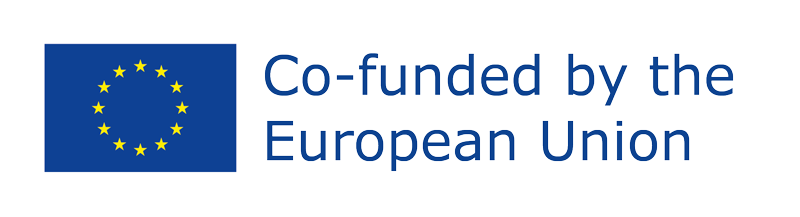 Introducción

Una marca consistente a menudo se relaciona con un negocio floreciente, por esta razón es importante dedicar algún tiempo a pensar y desarrollar un libro de marca.

Un libro de marca establece las reglas para todo lo que crea, desde qué fuentes usar hasta qué tipo de color funciona mejor en conjunto en el logotipo. Una guía de estilo es esencial para garantizar la identidad de la marca, ya sea que esté creando una tarjeta de presentación, publicando un comentario en las redes sociales o desarrollando un anuncio de campaña.

Una guía de estilo de marca es la herramienta que te permite crear trabajos consistentes que las personas puedan reconocer fácilmente. Los elementos visuales, estilos y mensajes comunes son la clave para desarrollar una imagen de marca y una reputación coherentes.
Características del Brand Book

Un Brand Book establece pautas específicas de contenidos y comunicaciones coherentes con la identidad de marca;

Incluye información específica sobre los objetivos y la misión de la marca, el uso del logo, el uso de los colores, tipografía, imágenes y estilo de comunicación;

Aumenta la eficacia de las actividades de marketing;

Ayuda a su empresa a aumentar la conciencia de marca, el reconocimiento y la lealtad;

Presenta su negocio a socios creativos.
Relevancia y usos del Brand Book
Un libro de marca es importante para mantener una apariencia visual consistente y una sensación consistente en todas las comunicaciones y para diferenciarse de los competidores.

Una guía de estilo de marca clara es la clave para desarrollar una identidad de marca estable y reconocible y las personas estarán más inclinadas a confiar en su marca. También garantizará que sus empleados y sus socios desarrollen un conocimiento sólido de los elementos de la marca y puedan representar la marca y el producto de la manera correcta.

Dar voz a nuevas ideas o explorar nuevos campos siempre tiene que respetar el estilo y el enfoque de comunicación para garantizar la estabilidad, el reconocimiento y la continuidad de la marca.
Consejos sobre cómo llevarlo a cabo
Crear un Brand Book no siempre es fácil, pero hay algunos pasos simples que puede seguir para desarrollarlo.

La parte introductoria del Brand Book se refiere a la misión y los valores de su marca: ¿cuáles son los valores fundamentales de la marca? ¿Cómo se diferencia la marca de sus competidores? Describa a sus clientes, su público objetivo.

La segunda parte del Libro se refiere a los elementos visuales: el logotipo , los colores y las imágenes . Para cada elemento, especifique los detalles y las diferentes versiones, agregue ejemplos concretos.

La tercera y última parte se refiere a la comunicación . ¿Cuál es el tipo de lenguaje que se adapta a su público objetivo? ¿Qué tipo de mensajes le gustaría comunicar? Elige el estilo y el tono de voz que mejor represente tu marca y sé coherente en la comunicación en todos los canales.
Conclusiones

El Brand Book es la guía de estilo de tu marca y es esencial para desarrollar y promocionar tu negocio: contiene toda la información importante de tu marca, desde la descripción de valores y métodos, hasta los detalles del logo y todos los elementos visuales que representar su marca.


El Brand Book es una herramienta útil que permite sistematizar la información de la Marca en un solo documento; informar al personal interno y a los socios sobre los objetivos de la marca; aumentar la eficacia de las actividades de marketing; crear una imagen de marca y una reputación coherentes;
plantilla de contenido
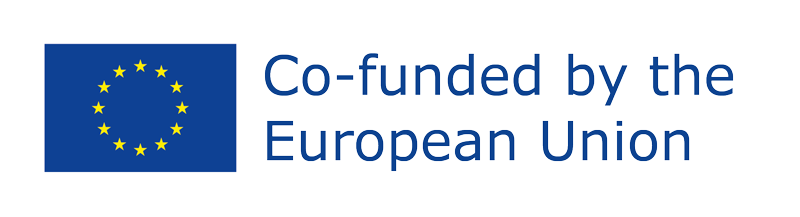 Libro de marca
Logotipo : sus colores, tamaño, proporciones y variaciones para diferentes plataformas y canales
Objetivos y misión : valores, misión y público objetivo
Colores : colores primarios y secundarios y sus versiones monocromáticas
Imágenes : estilo y pautas para una presentación coherente
Comunicación : idioma oficial, estilo, tono de voz
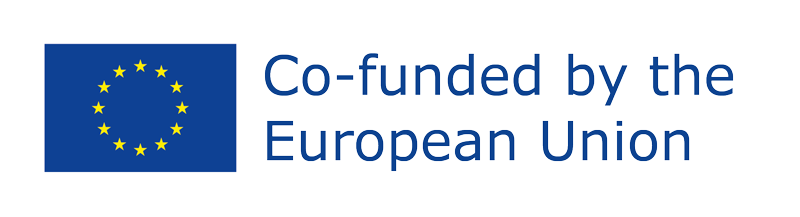 Bibliografía :

Messaki E. (2020), Libro de marca y guía. Cómo crear una identidad brillante y mejorar la imagen de marca https://medium.com/outcrowd/brand-book-guideline-a1eafcd4f706 )

Forbes (2016) , ¿Por qué tu marca necesita una verdadera guía de estilo?
 https://www.forbes.com/sites/propointgraphics/2016/07/24/brand-style-guides/?sh=7493cd3d61a5 )